Mandatory Institutional Profile
It is important to review this information annually.
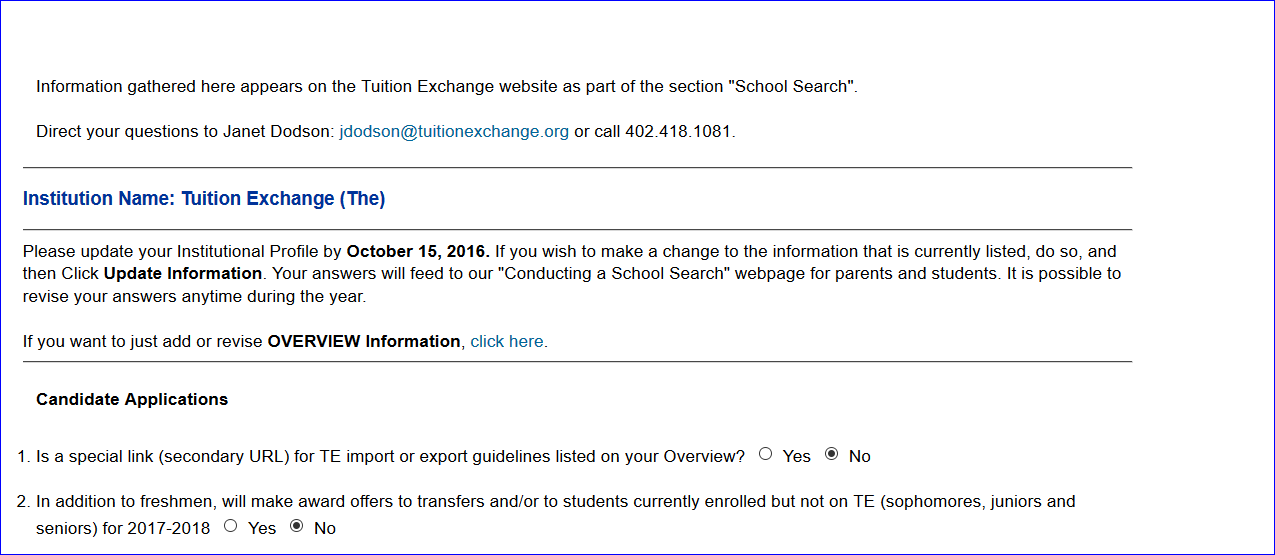 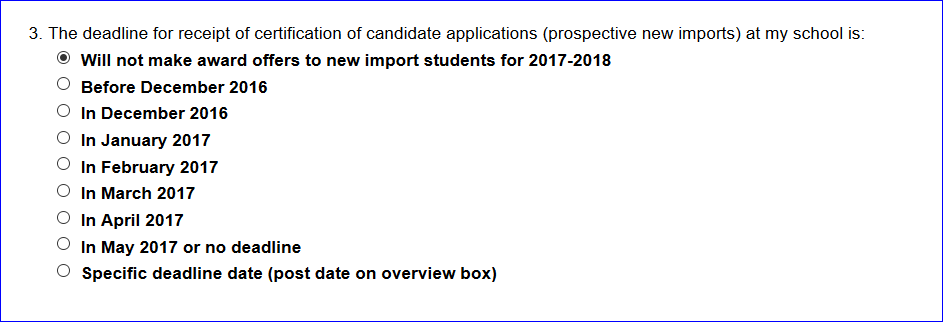 If you select Will NOT make awards, your
school is removed from the potential TE 
school listing
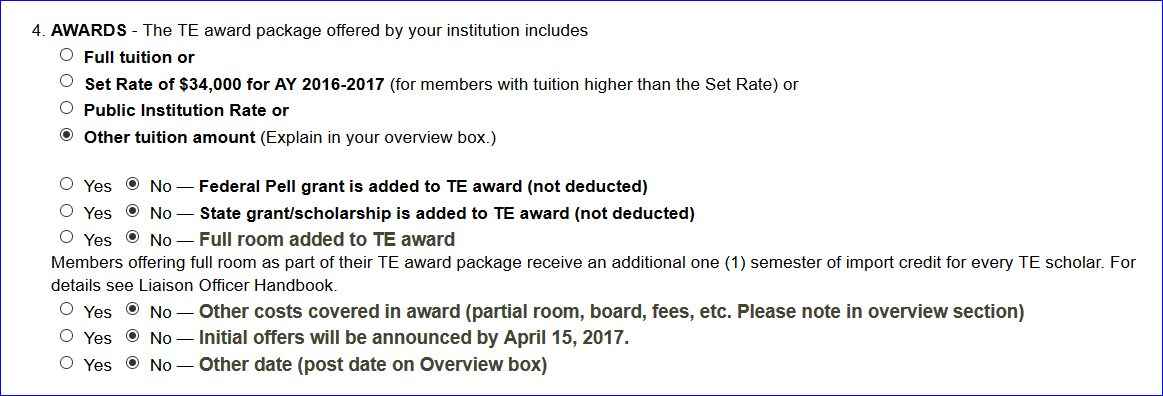 Mandatory Institutional Profile
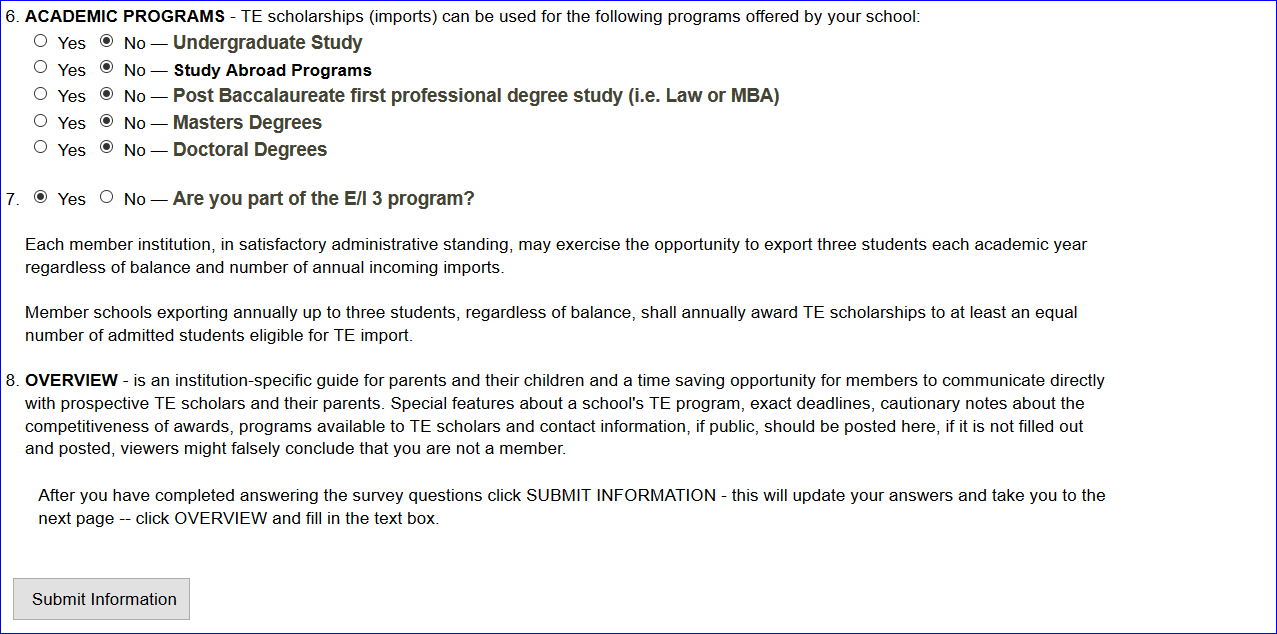